Metodologie – průzkum veřejného mínění
Cíl: kvantifikovat postoje
Nutnost: standardizace otázek
Dobrá explanace
Dobrá operacionalizace
Survey metoda
PAPI (pen and paper)
CAPI (computer assisted personal)
CATI (computer assisted telephone)
IRV (interactive voice response)
CASI (computer assisted self-interview)
CAWI (computer aided web interviewing)
Tazatel
Trénink
Zprostředkovatel mezi dotazníkem a respondentem
Musí znát dotazník
Problémy: Důvěra, interviewer bias
Neutralita, nereagovat na odpovědi
Může vysvětlit
Menší drop out rate
Citlivé otázky – lepší self-administered
PAPI: větší kontrola, ale musíte mít důvěru v tazatele
Použití karet
Drahý sběr
Kontrola? Nahrávky, gps..
Většina dotazníků – výběrový soubor
Výsledek vždy nepřesný
Vždy zkreslení díky náhodě
Nelze jednoduše zobecnit
Odhad – ze vzorku na populace
Podmínka generalizace: dobrý sampling
Sample survey
Element
Populace
Výzkumná populace
Sampling frame
Reprezentativita
Výběrová chyba
Techniky vzorkování
Nepravděpodobnostní vzorky
Pravděpodobnostní vzorky
Můžete spočítat šanci, že se daný element dostane do vašeho vzorku
Lze spočítat pravděpodobnost, že je váš vzorek reprezentativní
Dostupné subjekty (convenience sample)
Lidé na ulici
Studenti
Co nejvíce dostupný soubor
Riziko
Nezobecňovat
Purposive sample
Na základě vlastního úsudku
Podle povahy a cíle výzkumu
Často u pilotáže
Vlastní úsudek o tom, které subjekty jsou vhodné
Např.: lídři protestního hnutí
Studenti s pravicovou/levicovou orientací
Poslanci
Outliers
Snowball
Kvalitativní výzkum
Explorační záměry
Nereprezentativní
Kvótní výběr
Jednotky vybrány na základě charakteristik
Cíl: stejná ditribuce jako u cílové populace
Tabulka daných charakterisitk a proporce
Nepravděpodobnostní
Lze přidávat výhy podle proporce v popuaci
Kvóta
Je reprezentativní?
Pravděpodobnostní výběr
Každá jednotka v populaci má známou nenulovou pravděpodobnost, že bude vybrána (není stejná pro všechny)
Simple random sampling
Potřebujeme sampling frame, vybereme náhodně
(Excel, F = RAND nebo RANDBETWEEN)
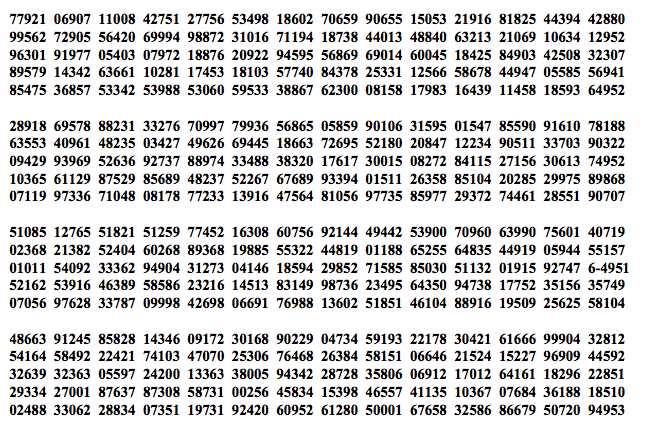 Systematic sampling with a random starting point
Sampling frame
Každý má unikátní číslo
Každý K-tý element bude vybrán
Sampling interval (population n/sample n) 20 000/100 = 200 (každý 200. element vybrán)
Náhodně vybráno číslo (56)
56, 256, 456….
Je třeba mít tu populace opravdu náhodně seřazenou
Pozor na vzorce v řazení (např ročníky, abecední řazení podlele skupin atd.)
Stratified sampling
Tabulka s populačními poměry
Podle toho stratifikujeme seznam
Vybíráme náhodně ze skupin
Je to doplňková technika v celkové strategii, ne samostatná procedura
Lze kombinovat
Chce to dimenze, které spolu nekorelují a jsou pro náš design přínosné
Multistage cluster sampling
Když nemáme seznam všech element v populace
Nejprve samplink skupin elemetů (clusters)
Výběr clusterů, ze kterých vytvoříme seznamy a budeme vybírat
Národně reprezenativní vzorky
Příklad
Systematický stratifikovaný výběr s náhodně určeným začátečním bodem – výběr města
1. seřadit města podle populace
2. sampling interval, náhodně stanovit první číslo a pak výběr na základě výběrového intervalu
3. náhodný výběr lidí ze seznamu obyvatel města
Proporčnost počtu elementů
Pokud jsou clustery města) nestejně velké – mohlo by dojít k nadreprezentaci lidí z velkých měst

STAGE I. Výběr skupin (e.g. obcí) podle velikosti Město se 40.000 obyvateli má 4x větší šanci, že se dostane do vzorku než město se 10 000 obyvateli  
STAGE II. Výběr stejného počtu elementů  z každého města. Např. 100 lidí z každého města
Pravděpodobnost jedince z jakéhokoliv města v zemi, že bude vybrán?
Příklad: země má 10 000 000 obyvatel a 3000 obcí:chceme vybrat 100 obcí a 100 lidí z každé obce, dohromady 10.000 lidí
Šance, že bude vybráno velké mesto:100*(40.000/10.000.000)=0.4
Šance, bude-li vybráno velké město, že se do vzorku dostane jeho obyvatel:100/40.000=0.0025
Celková šance, že se člověk dostane do vzorku: 0.4*0.0025=0.001, thus 0,1%
Šance, že bude vybráno malé mesto100*(10.000/10.000.000)=0.1
Šance, bude-li vybráno malé město, že se do vzorku dostane jeho obyvatel:100/10.000=0.01
Celková šance, že se člověk dostane do vzorku: : 0.1*0.01=0.001, thus 0,1%
TOTÁLNÍ CHYBA VÝZKUMU
Survey research většinou produkuje nepřesnosti
https://zpravy.aktualne.cz/domaci/analyza-pruzkumy-na-pranyri-volby-ukazaly-kdo-je-umi/r~b3d2a54cb71911e79090002590604f2e/
https://interaktivni.rozhlas.cz/volebni-pruzkumy/
Kolísavá kvalita
Pravděpodobnost chyby na všech úrovních procesu sběru, meření, analýzy a interpretace
Cíl co největší validita a reliabilita
Coverage error
Pokud chci dělat generalizace
Pracuji s populace
Můj sampling frame vykazují systematický bias
Např. telefonní čísla vzhledem k target population = voliči nd 18 let
Sampling error
Pokud mám vzorek
Když budu opakovat měření na jiném stejně velkém vzorku, budu mít jiný výsledek
Často jako tolerance chyby, margin of error
suma všech možných výběrových chyb kvantifikující nejistotu výsledků
Interval spolehlivosti (např 95% - rozpětí kolem naměřené hodnoty) Jsem si jistí, že naše data budou obsahovat z 95% skutečnou hodnotu
Nonresponse error
Vybereme jedince do vzorku
Nedostaneme odpověď
Respondenti – pouze podvzorek
Liší se?

Unit non-response
Item non-response
Measurement error
Jak dobře měříme své teoretické koncepty?
Pretest
Cognitive pretesting